Integration of Lactation Messaging and Resources 
in the Patient Portal
Emma Varner, BSN, RN; Mary Ellen Connolly, DNP, CRNP
Shari Simone, DNP, CRNP, FCCM, FAANP 
University of Maryland School of Nursing
Problem Statement
Results
Conclusions
Breastfeeding  has many benefits
Approximately 47% of infants are breastfed at discharge, below site’s goal of 80%
Lactation support groups and messaging with lactation consultants increases breastfeeding  rates and duration 
Site has low engagement with lactation support groups
EPP enrollment and lactation reminders may increase patient engagement, breastfeeding duration
Increased patient engagement may improve maternal and infant outcomes
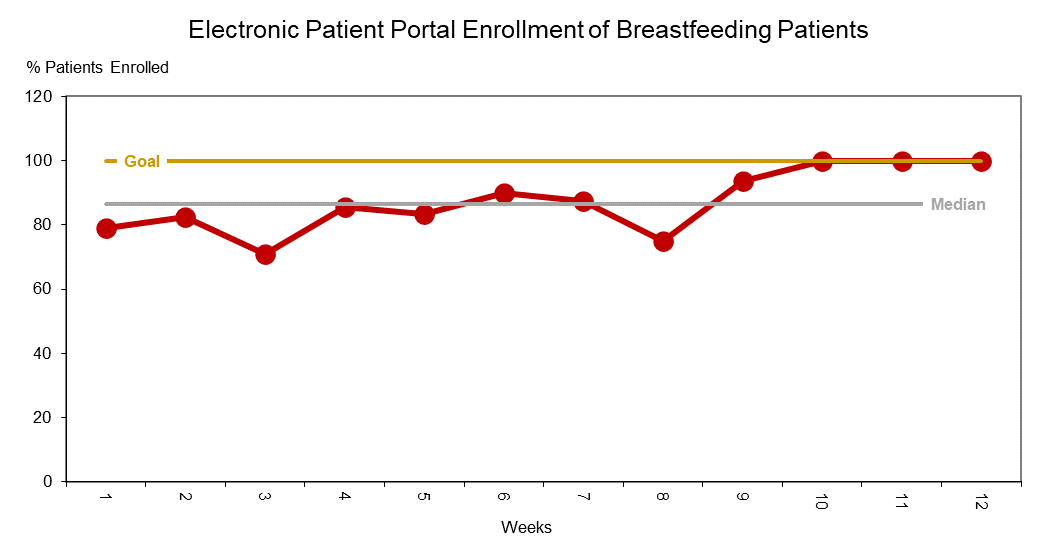 Implications
Integration into EMR and EPP for sustainability 
Availability of lactation resources in multiple languages in EPP
Research on EPP engagement and breastfeeding duration
Examine additional barriers to lactation support group
Purpose of Project
Next Steps
To implement and evaluate lactation messaging, resources, and support group information into the electronic patient portal (EPP) to improve lactation support after discharge
Short term goals: 100% of breastfeeding patients will:
attend the virtual lactation support group
enroll in the patient portal
enroll in lactation support reminders
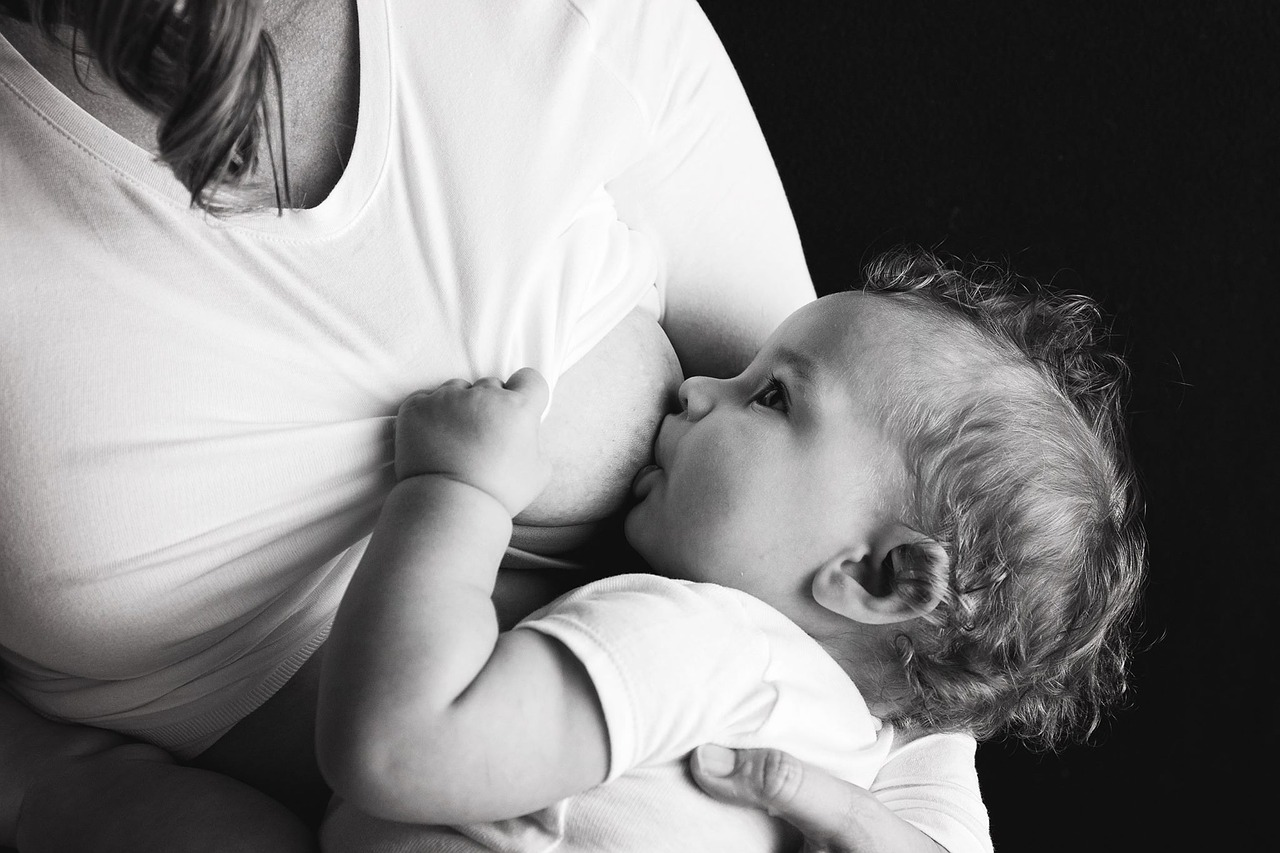 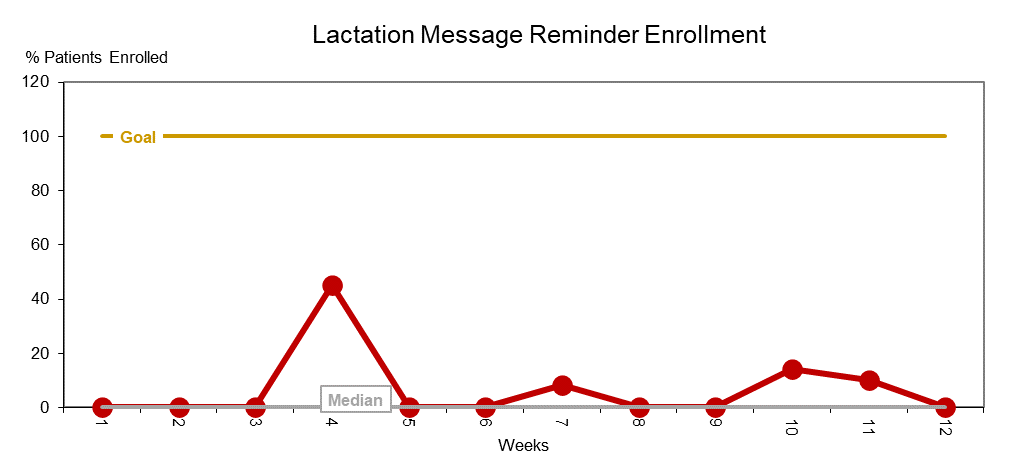 Long term goal: 100% increase in breastfeeding dyads at 6 months
Methods
Setting: 22-bed Mother Baby Unit, 25-bed Labor & Delivery Unit at an urban academic medical center

Population: Breastfeeding mother infant dyads discharged from a medical center in Baltimore City

Intervention:
Identified patients (breastfeeding, > 35 weeks gestation) and assessed interest in support, EPP
Electronic support group reminders via EPP
Lactation guides accessible in the EPP

Implementation Measures & Strategies:
Measures:
Lactation consultant education
Electronic medical record changes
Lactation enrollment-messaging 
Support group attendance
Strategies:
Cyclical small tests of change
Tailor strategies
Alter incentive, reexamine implementation
Discussion
https://pixabay.com/photos/breastfeeding-mother-motherhood-2428378/
Resources & References
Support group attendance did not increase with interventions
Over 12 weeks, 9 patients enrolled in support group reminders
Patient portal enrollment of breastfeeding patients increased from 75% to 100%

Limitations:
Virtual lactation support group 
Decreased breastfeeding incidence at site during pandemic
Lactation survey and messaging not initially available in multiple languages
Completed at one site on two units
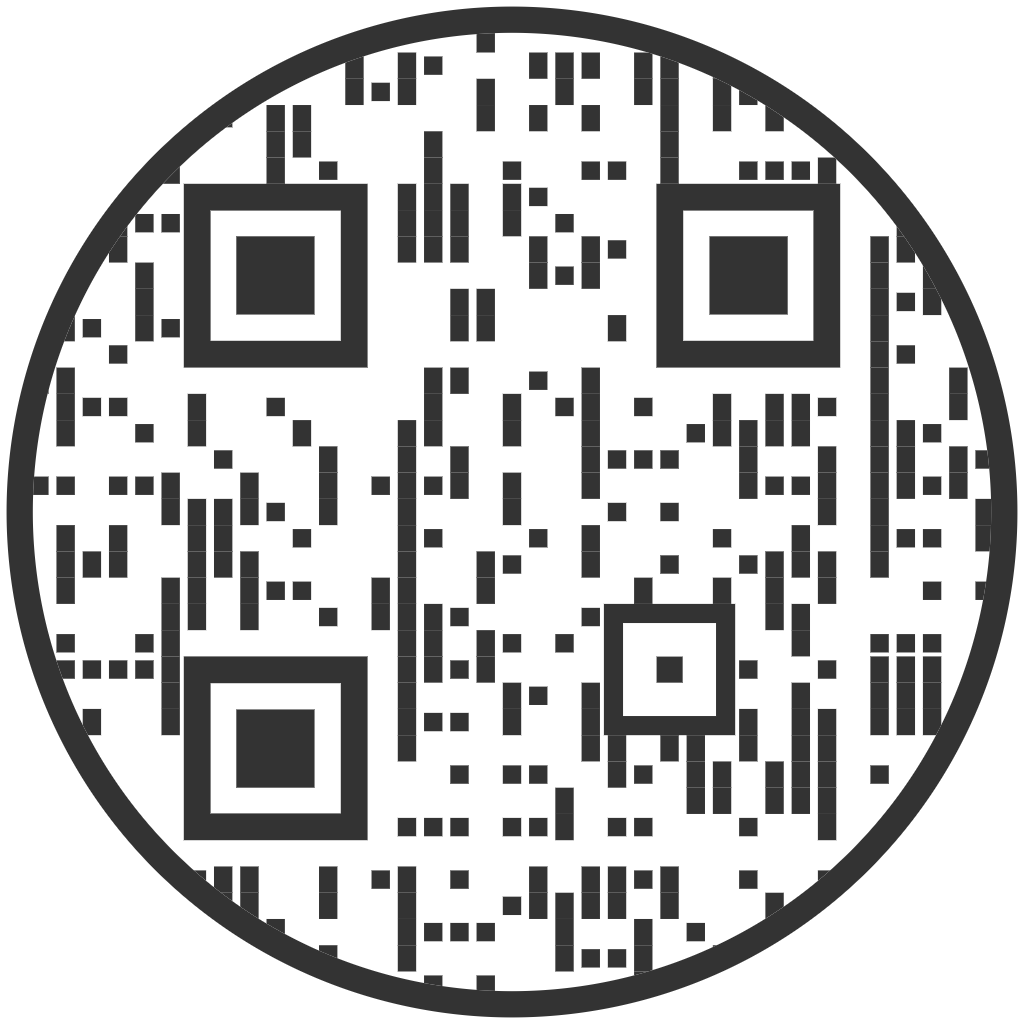 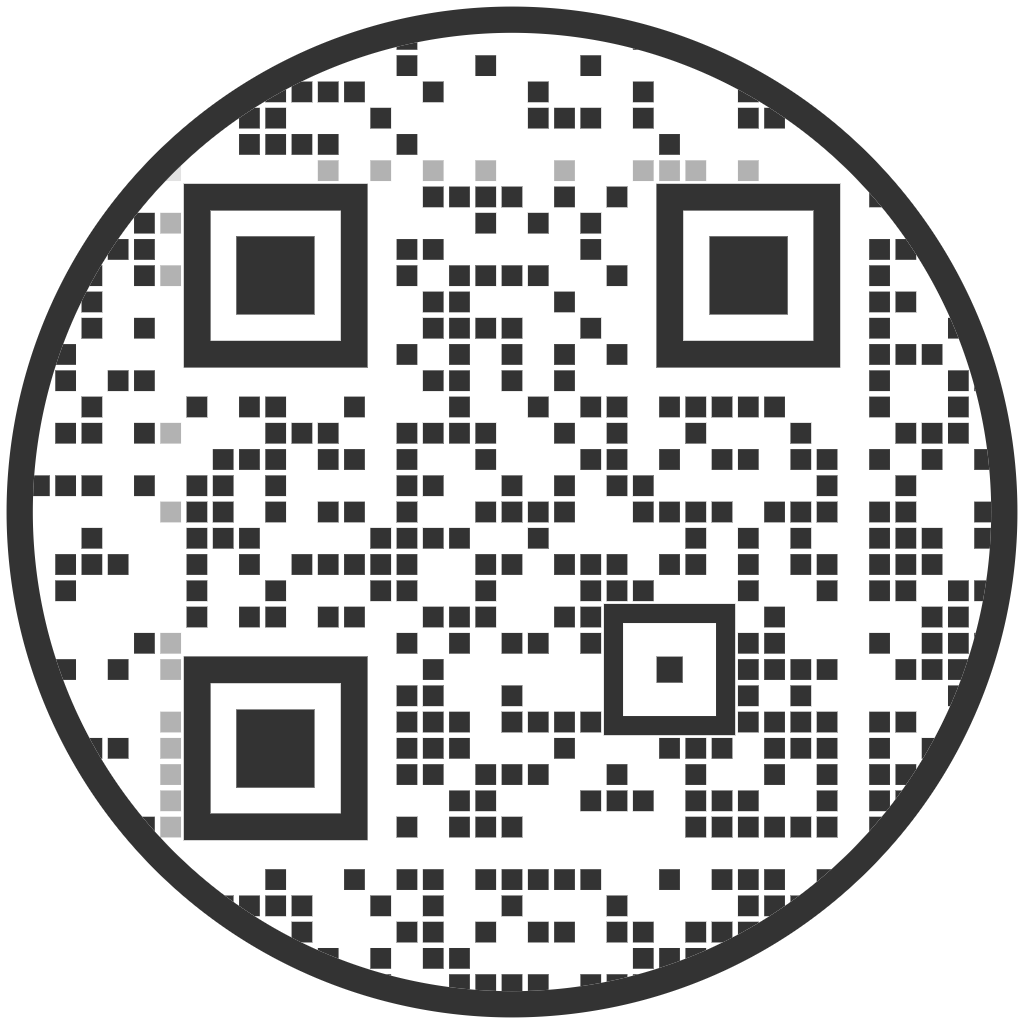 Resources
References
Acknowledgements
The author would like to thank Hayley Hoffman and Kate McGivern for their assistance throughout implementation.
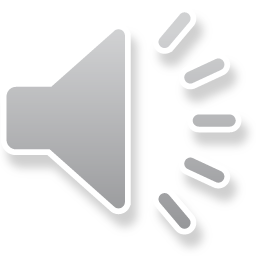